An Intelligent Scheme for the Identification of QoS Violations in Virtualized Environments
Kostas Kolomvatsos, Maria Koziri, Thanasis Loukopoulos
30th International Conference on Tools with Artificial Intelligence
November 5-7, 2018
Volos, Greece
Outline
Introduction
Quality of Service and Challenges
The proposed mechanism
Window and data management
Decision making
Experimental evaluation
Conclusions and future work
Introduction
Software Defined Networking (SDN) accelerates the deployment of network services
It also accelerates the delivery of services
SDN separates data/devices plane from the control plane
It imposes the control to be realized by software
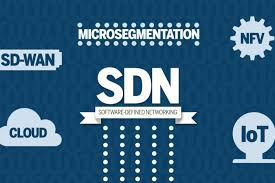 Quality of Service
SDN with virtualized resources hides the underlying complexity
Operators can easily handle scale in/out actions
We may be adapted to users/applications needs

Core objective: To keep the Quality of Service (QoS) at high levels

Suggestion: Enhance the SDN controller with intelligent QoS monitoring mechanisms
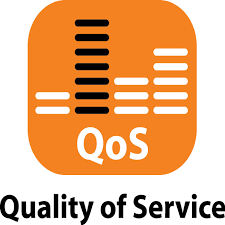 Challenges
Challenge 1. Real time identification of QoS violations
Challenge 2. Scale in/out to be aligned with the needs

Differences with legacy techniques
Event detection should be accompanied by the execution of mitigation plans
The monitoring process should be part of the controller

Our mechanism acts as the first step before the execution of mitigation plans
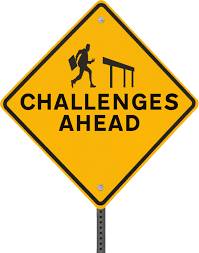 High Level Description
We propose the Network Services Monitoring Module (NSMM)
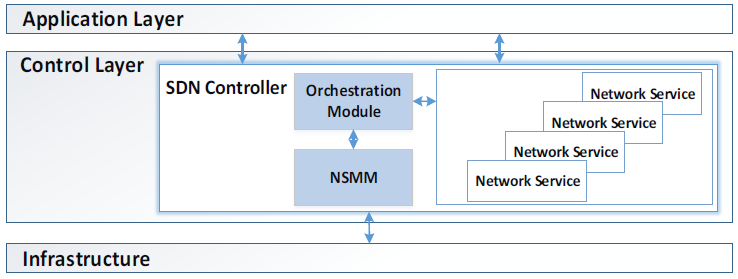 High Level Description
The NSMM monitors multiple parameters (e.g., latency, link utilization)

Every parameter has a different effect in QoS
Example:
Latency and error rate should be low
A set of mitigation plans are assigned to each event
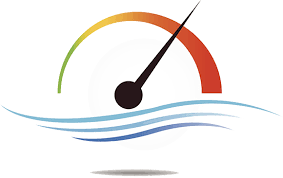 The Proposed Mechanism
We adopt and adaptive sliding window
We define the window W as a monitoring era


At t, a set of values are observed
Decision: based on the W latest values for each parameter, is QoS violated?
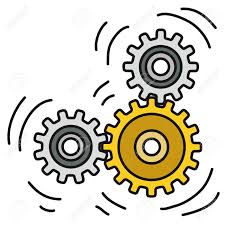 Window Definition
We propose a model for delivering W
After each era, the NSMM calculates a new W

We propose the use of a Neural Network
Inputs:
The previous W
The change in the collected data
Output:
The new W
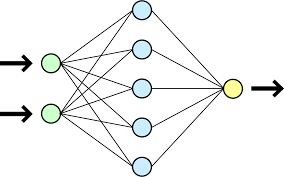 Data Management
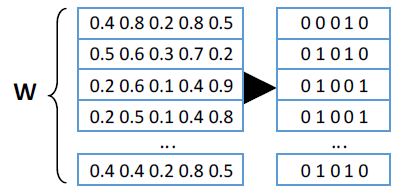 Vectors Aggregation
The presence of multiple unity values may indicate an event
We aggregate the Boolean vectors into a final one
We apply conjunction to produce the aggregated vector applied over the columns
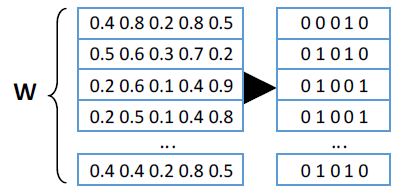 Aggregated 
Boolean vector
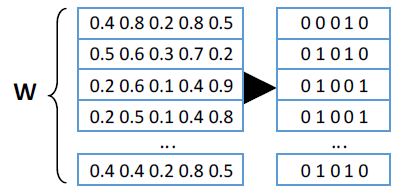 Decision Making
We consider a set of pre-defined violation patterns
They depict QoS violation


We get the distance between the aggregated vector and patterns
We adopt the Hamming distance
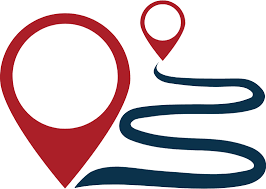 Decision Making
We consider a threshold for the calculated distances (DT)
For patterns satisfying DT, we apply an ensemble similarity scheme
We target to find the most similar patterns 

Metrics:
Jaccard similarity
Dice similarity
Roger & Tanimoto similarity
Decision Making
A weighted average is applied for the final result
The most similar pattern is adopted
The corresponding mitigation plan is immediately fired
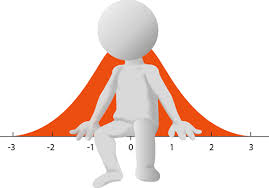 Experimental Evaluation
Different scenarios for an event
At least two parameters violate the thresholds
At least three parameters violate the thresholds
We produce Uniform or Exponential values for
Queue overflow
Average switches’ buffer size
Latency
Error rate

Evaluation for
Precision (π), Recall (ρ), F-Measure (φ)
We run 10,000 monitoring rounds
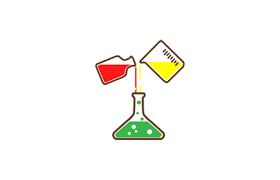 Experimental Evaluation
Scenario: Thresholds for violation are around 0.1
We need at least two parameters violating thresholds

Results (DT=2.0):
Uniform Distribution
Precision: 0.99
Recall: 1.0
Exponential Distribution (λ=2.0, λ=0.5)
Precision: 0.97 & 0.99
Recall: 1.0 for both
Experimental Evaluation
Scenario: Thresholds for violation are around 0.5
We need at least two parameters violating thresholds
The Uniform distribution case
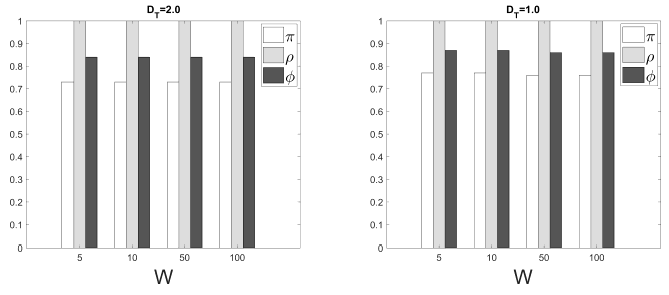 Experimental Evaluation
Scenario: Thresholds for violation are around 0.5
We need at least two parameters violating thresholds
The Exponential distribution case
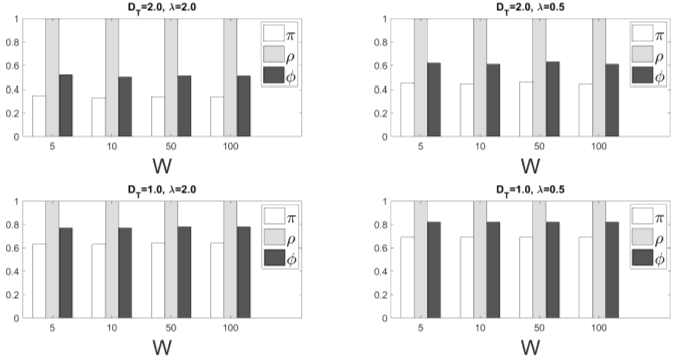 Experimental Evaluation
Scenario: Thresholds for violation are around 0.5
We need at least three parameters violating thresholds
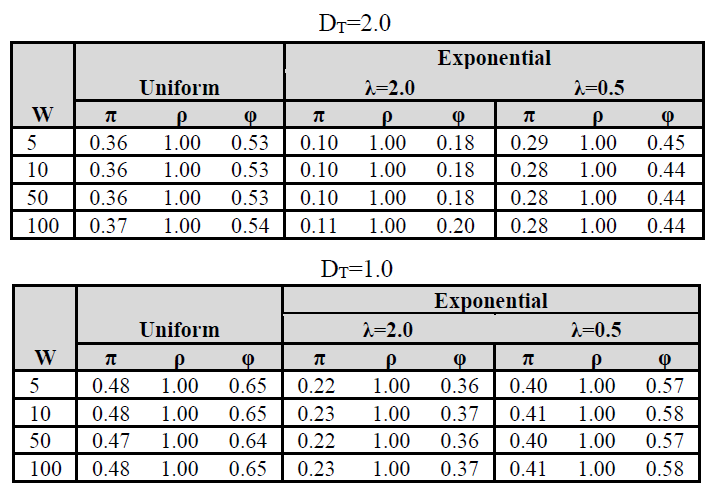 Conclusions and Future Work
The proposed monitoring can easily and timely manage the data
It delivers the identified violations


We have to 
Define a more complex/intelligent model for aggregating the measurements
Implicate an uncertainty management model
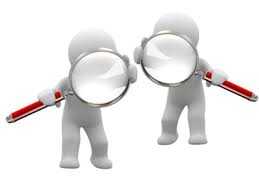 Thank You!!

Questions?